Mechanik
Zusammenfassung- Kräfte
Sir Isaac Newton
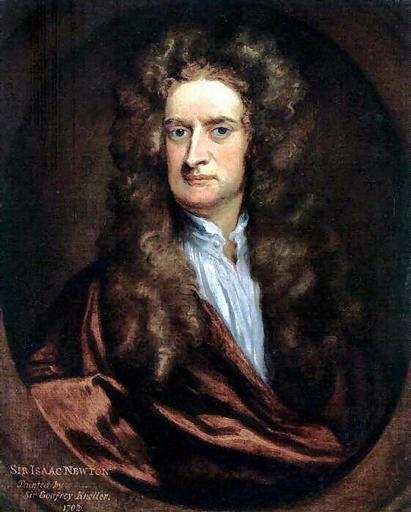 Newton und der Apfel
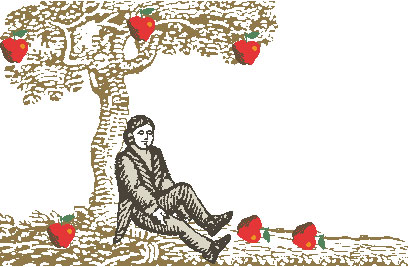 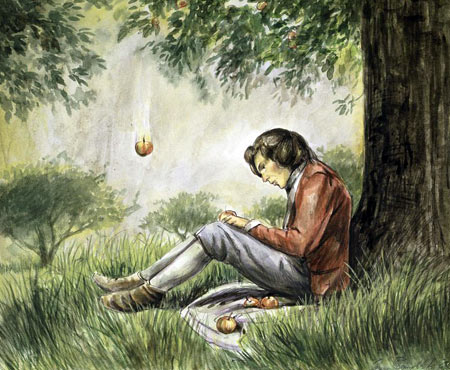 Warum fällt der Apfel auf den Boden?
Warum fallen alle Gegenstände auf die Erde?
Warum fällt der Apfel auf die Erde?
Gravitation  Richtung Erdmittelpunkt
Ursache: 
	Masse des Körpers
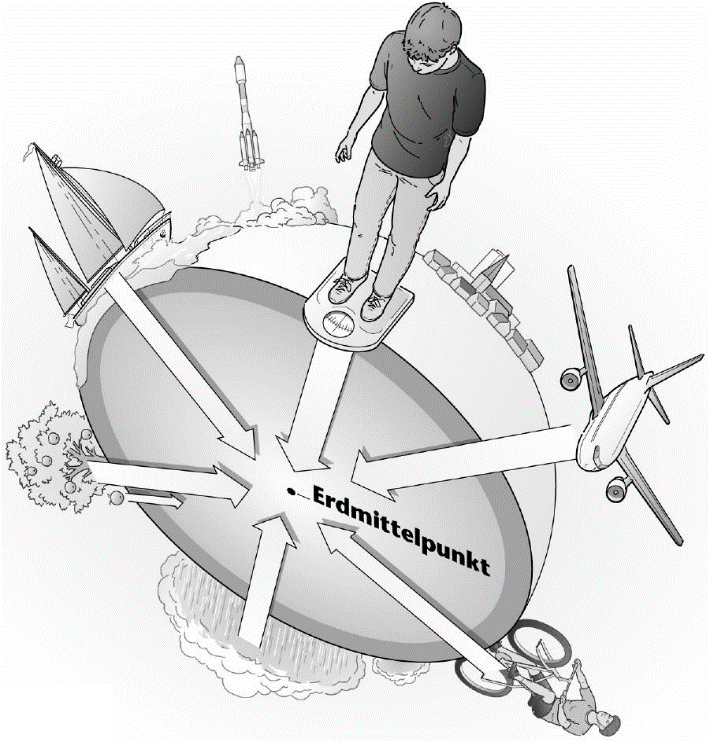 Kräfte
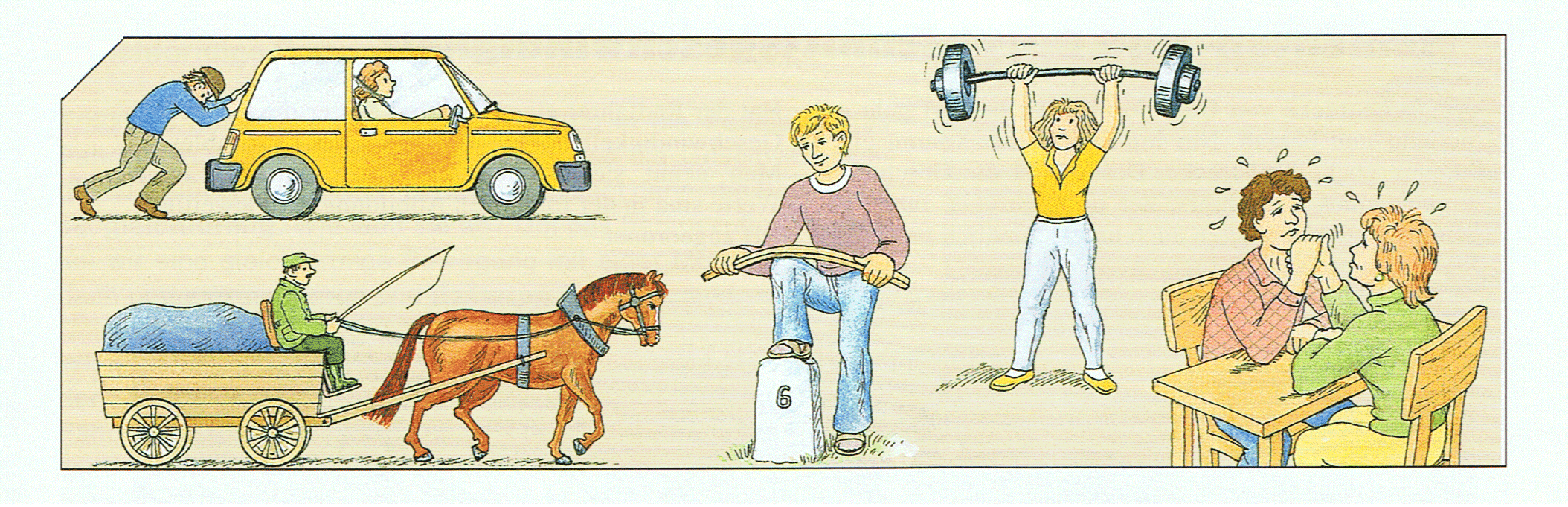 MECHANIK
Kräfte und ihre Wirkungen
Beispiele
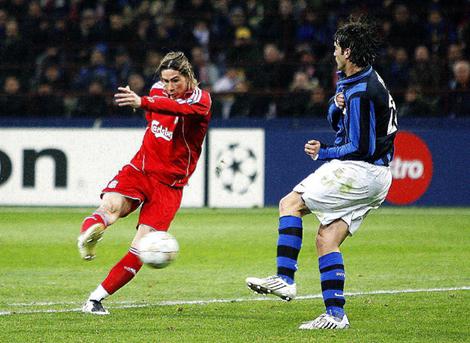 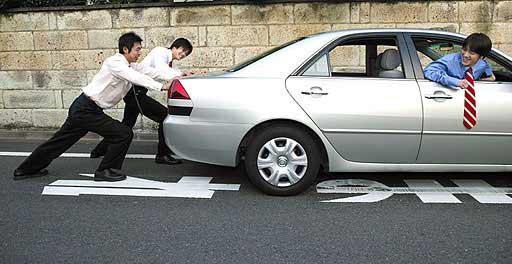 Darstellung von Kräften
Richtung
der Kraft
				    Größe der Kraft
				     (Pfeillänge) 
		 Angriffspunkt der Kraft
 
Die 3 Eigenschaften von Kräften
Beispiele
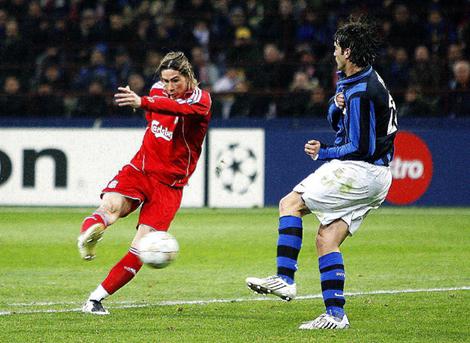 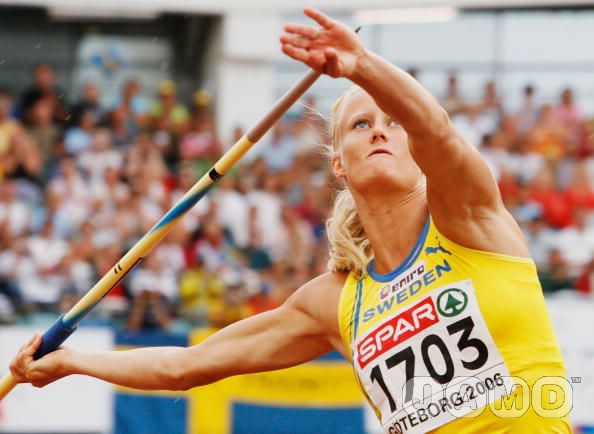 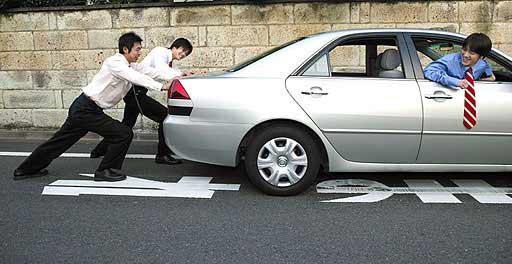 Definition der Kraft
Formelzeichen: 		
Einheit:	

F = 1 N

1 Newton ist die Kraft, die zwischen einer Masse von 100 Gramm und der Erde wirkt (oder 1 kg  10 N)
F
Newton N
Hookesches Gesetz
oder
Warum benutzt man in Kraftmessern Federn und keine Gummibänder?
Je größer die Kraft an der Feder, desto mehr dehnt sich die Feder.

Die Feder verhält sich proportional:
Verdoppelt man die Kraft, so dehnt sich auch die Feder um das Doppelte.
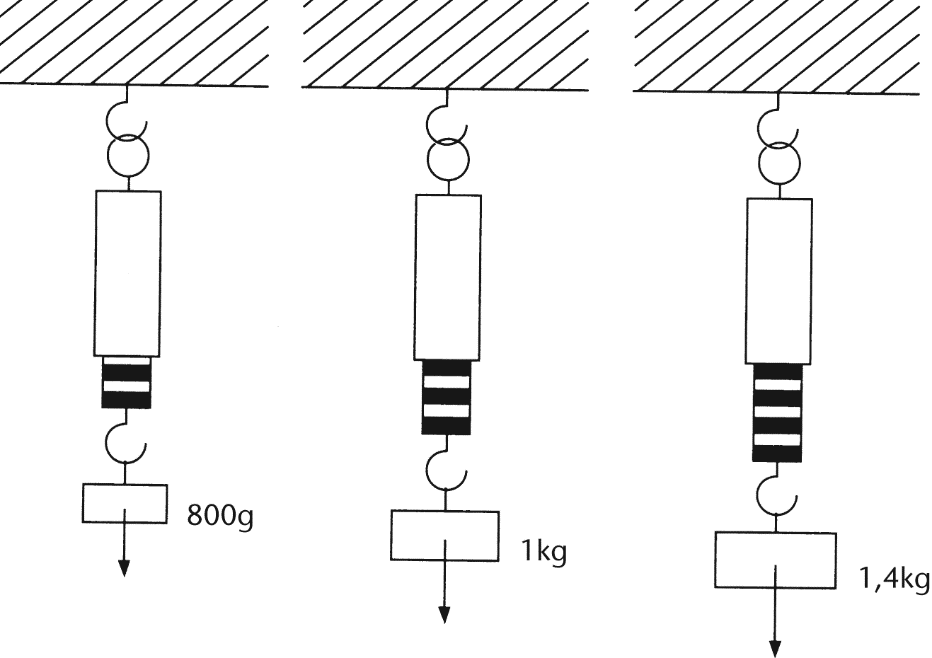 Masse und Gewichtskraft
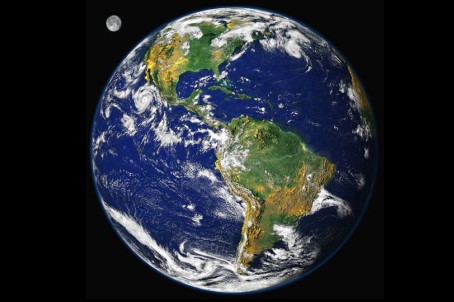 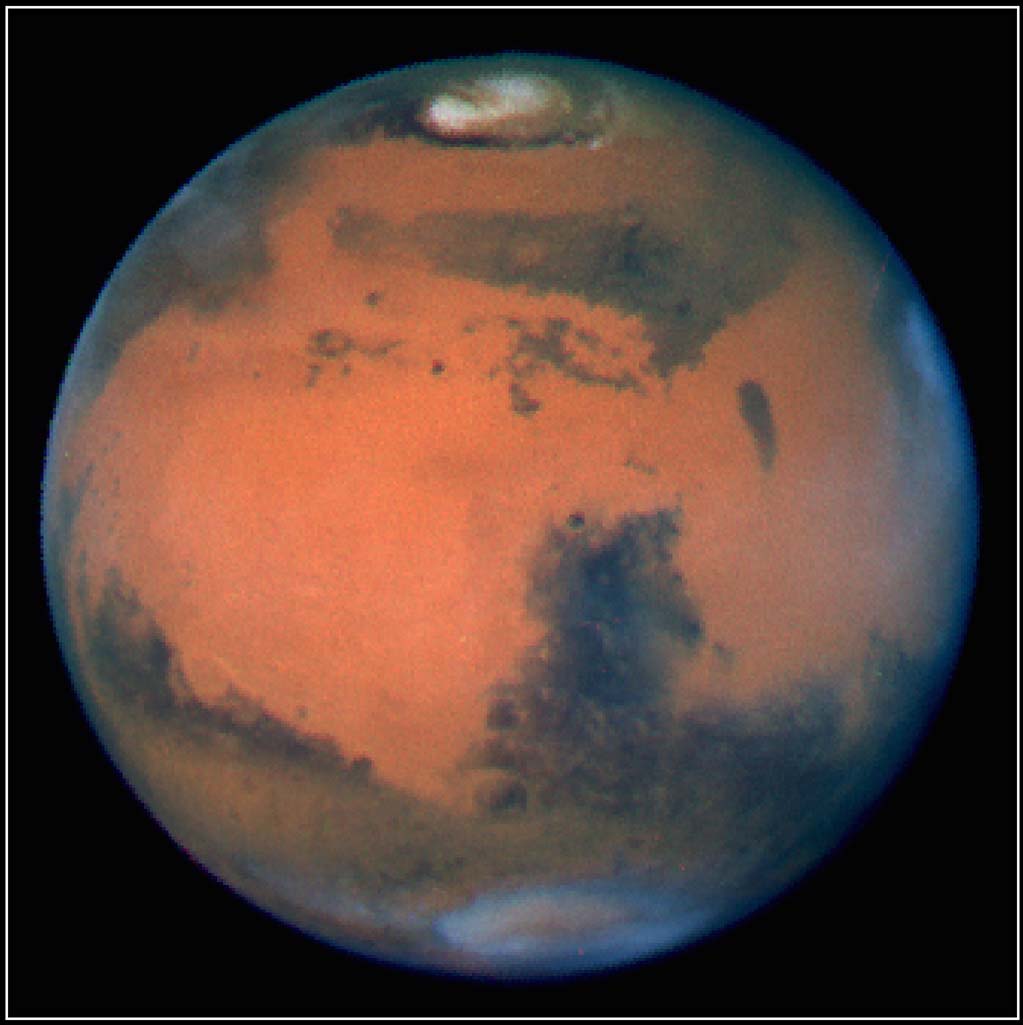 Erde
Mars – 
ein Zehntel der Erdmasse
Masse Mensch: 75 kg
Masse Mensch: 75 kg
Gewichtskraft: 750 N
Gewichtskraft: 75 N
ENDE???
Konzentriert man sich auf etwas, blendet man alles andere drum herum aus.
ENDE